ПРОГРАМ СМАЊЕЊА РИЗИКА ГРАДОВА И ОПШТИНА СЛИВА ЗАПАДНЕ МОРАВЕ
Зрењанин, 31.05.2018. године
контекст: Тим координатора уз подршку СКГО, КУЈУ и УНДП, а у складу са Законом о локалној самоуправи и СЕНДАЈИ оквиром
фактичко стање: последњих 5 година, интезивно, територија градова и општина слива Западне Мораве је изложена ризицима од поплава, земљотреса, клизишта, шумских поажара, снежних наноса и града, што доводи до штета огромних размера. Штете се манифестују, пре свега у секторима: инфраструктуре, пољопривреде, привреде и становања. У однсу на постојећу законску регулативу (локалне самоуправе су обавези
циљеви:
мере и активности:
механизми за спровођење:
евалуација:
НОРМАТИВНИ ОКВИР
 ИНСТИТУЦИОНАЛНИ ОКВИР
 ФУНКЦИОНАЛНИ ОКВИР
Обуке у Регионалном центру на Рудну
Закон о ванредним ситуацијама („Сл. гласник РС“, бр. 111/2009, 92/2011 и 93/2012)
Правилник о обучавању, наставним плановима и програмима и нормативима наставних средстава и опреме за обучавање припадника цивилне заштите(„Сл. гласник РС“, бр. 08/2013)
Уредба о обавезним средствима и опреми за личну, узајамну и колективну заштиту од елементарних непогода и других несрећа („Сл. гласник РС“, бр. 3/2011)
Решење о давању на управљање објекта на Рудну (Број: 011-8/2014-III)
Одлука о организацији и функционисању цивилне заштите на територији града Краљева (“Службени лист града Краљева”, бр. 21/13)  
Решење Скупштине града Краљева о давању на управљање објекта на Рудну, ради обука у пословима цивилне заштите број 011-8/2014-III
Решење о образовању комисије за полагање испита припадника цивилне заштите опше намене, које је донео градоначелник града Краљева бр. 1387/15 дана 05.05.2015. године
Предлози Месних заједница за поверенике и заменике повереника Цивилне заштите
Закључци Градског штаба за ванредне ситуације на територији града Краљева број 2-5/15-XIII од 04.03.2015. године и број 2-23/15-XIII од 01.07.2015. године, о именовању повереника и заменика повереника цивилне заштите
Обуке повереника и заменика повереника цивилне заштите
Полагање испита за стицање звања повереника цивилне зашите
Опремање цивилне заштите
Остала законска и подзаконска акта
Закон о раду 
Закон о заштити од пожара
Закон о безбедности и здрављу на раду
Закон о комуналној полицији
Процене угрожености од елементарних непогода и других несрећа
Програми и правилници прописани од стране руководилаца
Програми обука
Обуке запослених у Градским/Општинским управама
Обуке повереника и заменика повереника цивилне заштите
Обуке припадника цивилне заштите опште намене
Обуке цивилне заштите запослених у Јавним Предузећима и Установама 
Обуке цивилне заштите запослених у школама
Групе по 20 полазника
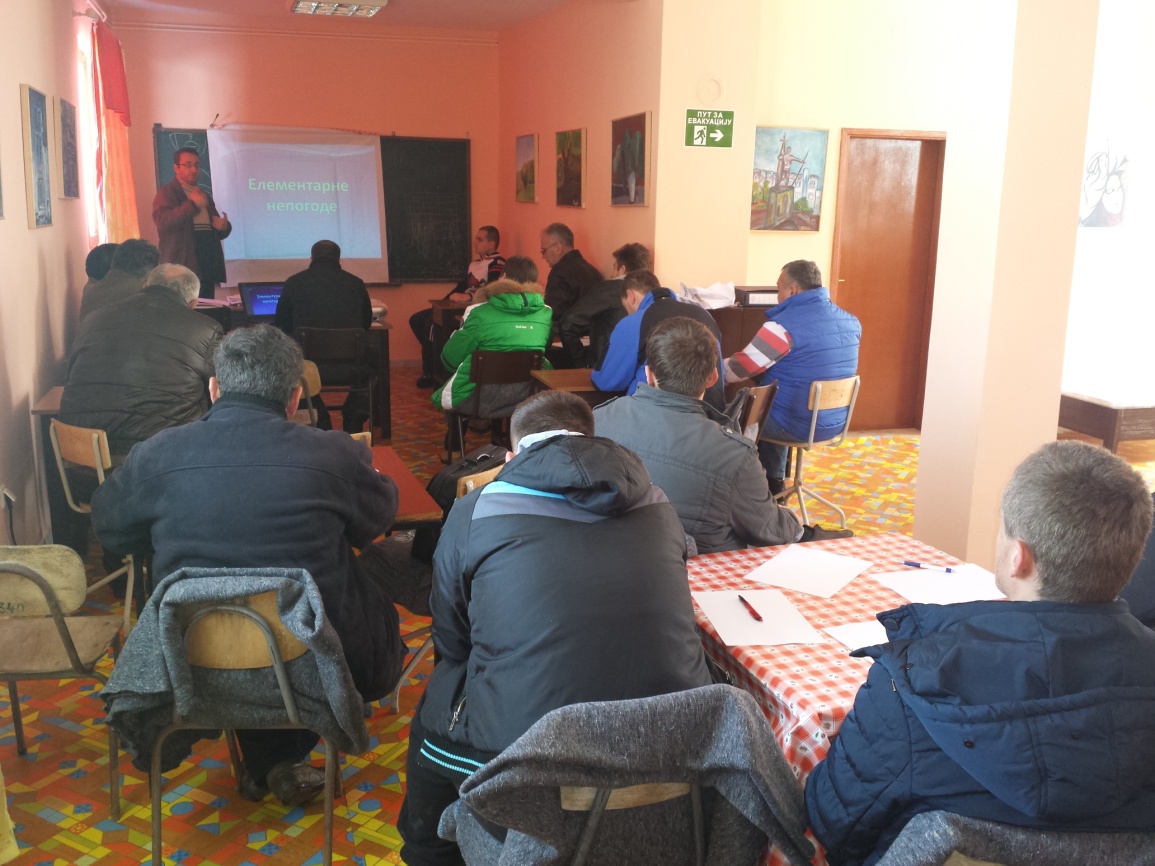 Обуке повереника и заменика повереника
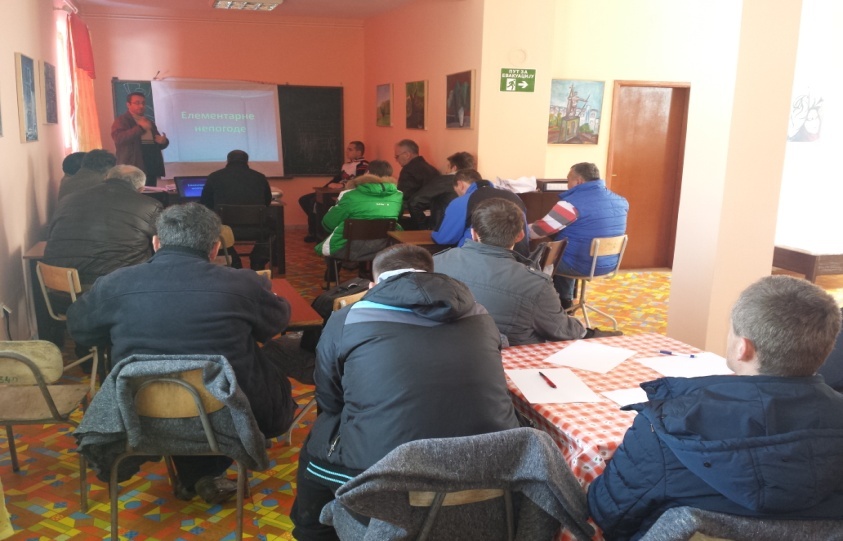 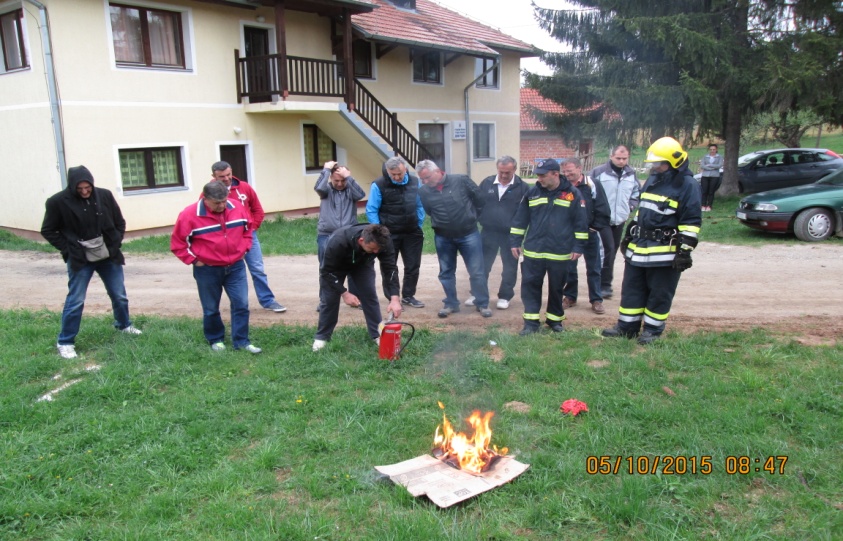 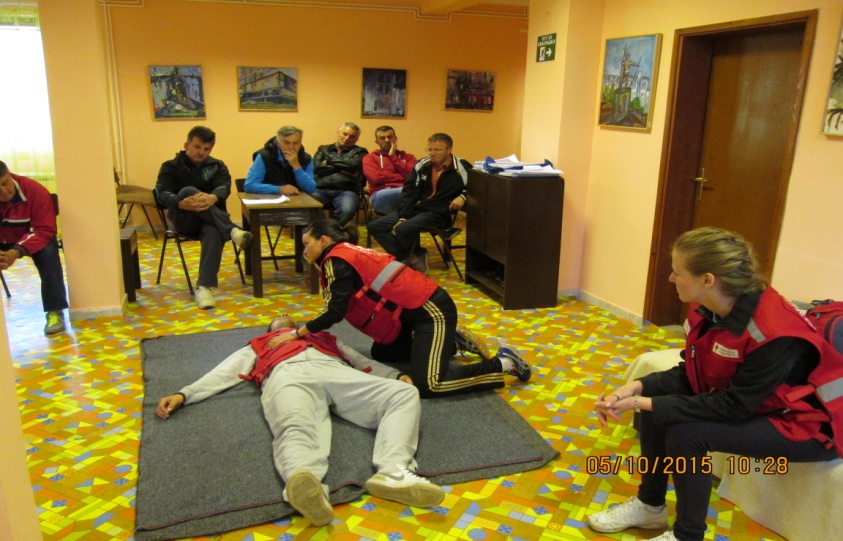 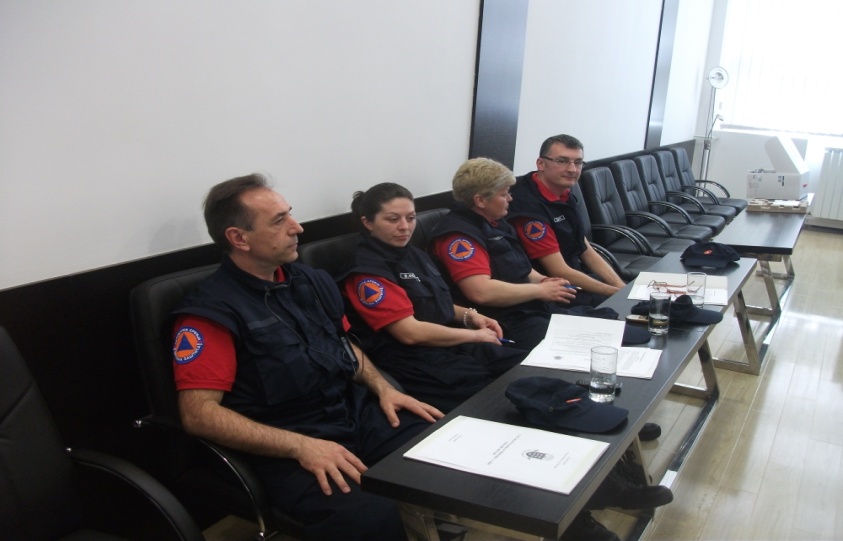 Обуке градова и општина под покровитељством УНДП-а и Владе Јапана
У сарадњи са Програмом уједињених нација за развој (УНДП) и Владом Јапана, а у склопу активности на реализацији пројекта “Подршка локалним самоуправама у спремности заједнице на катастрофе – изградња система цивилне заштите”, финасираног од стране Владе Јапана, током 2016. године у Центру на Рудну, реализоване су обуке запослених и повереника цивилне заштите следећих градова и општина:
Неготин,
Смедерево,
Врњачка Бања,
Коцељева,
Крагујевац,
Косјерић,
Кладово,
Мајданпек, 
Јагодина,
Параћин,
Обреновац,
Ивањица,
Обуке градова и општина под покровитељством УНДП-а и Владе Јапана
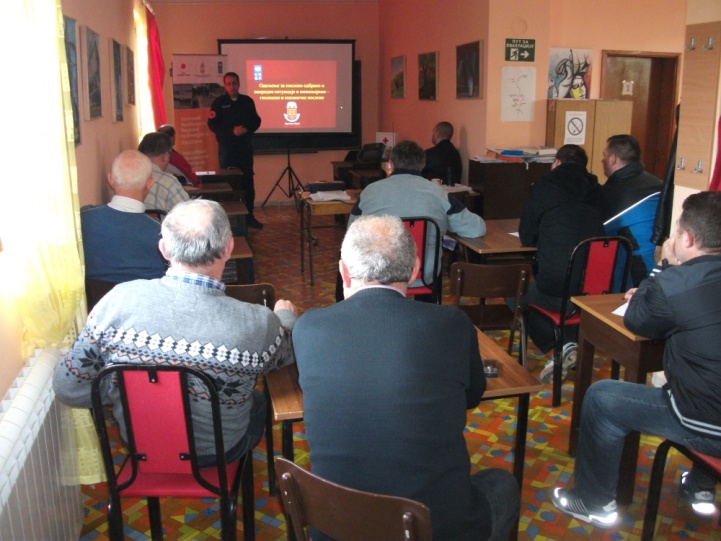 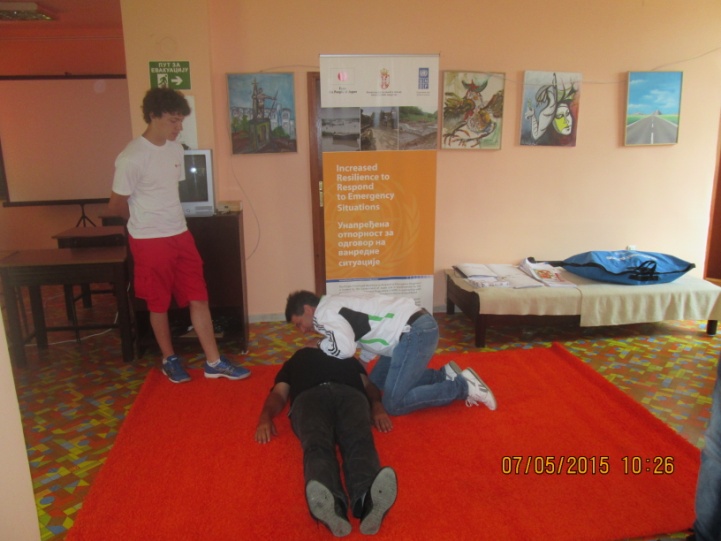 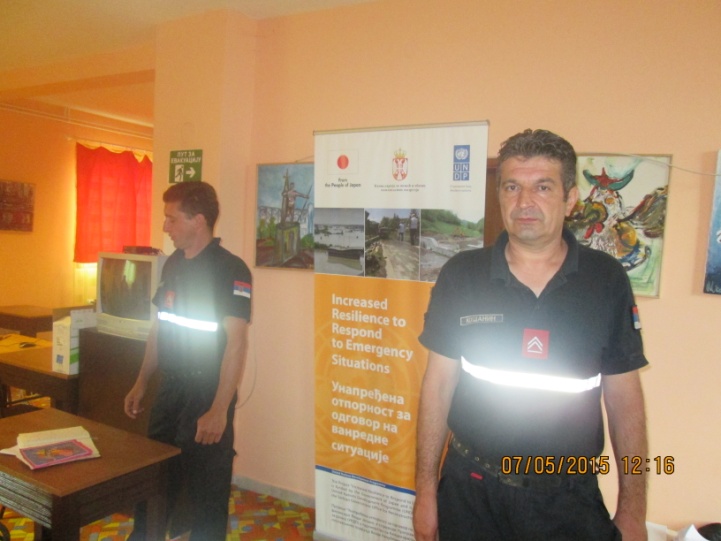 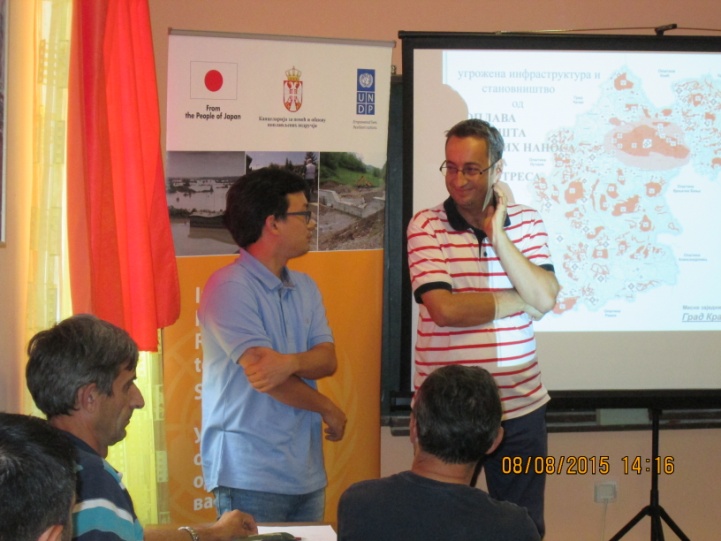 Остали програми обука
Обуке Комисија за процену штете
Обуке за употребе нових технологија у процесима смањења и управљања ризицима од елементарних непогода:
Употреба ГИС-а
Употреба мултикоптера
Нове информационе технологије
Карте ризика
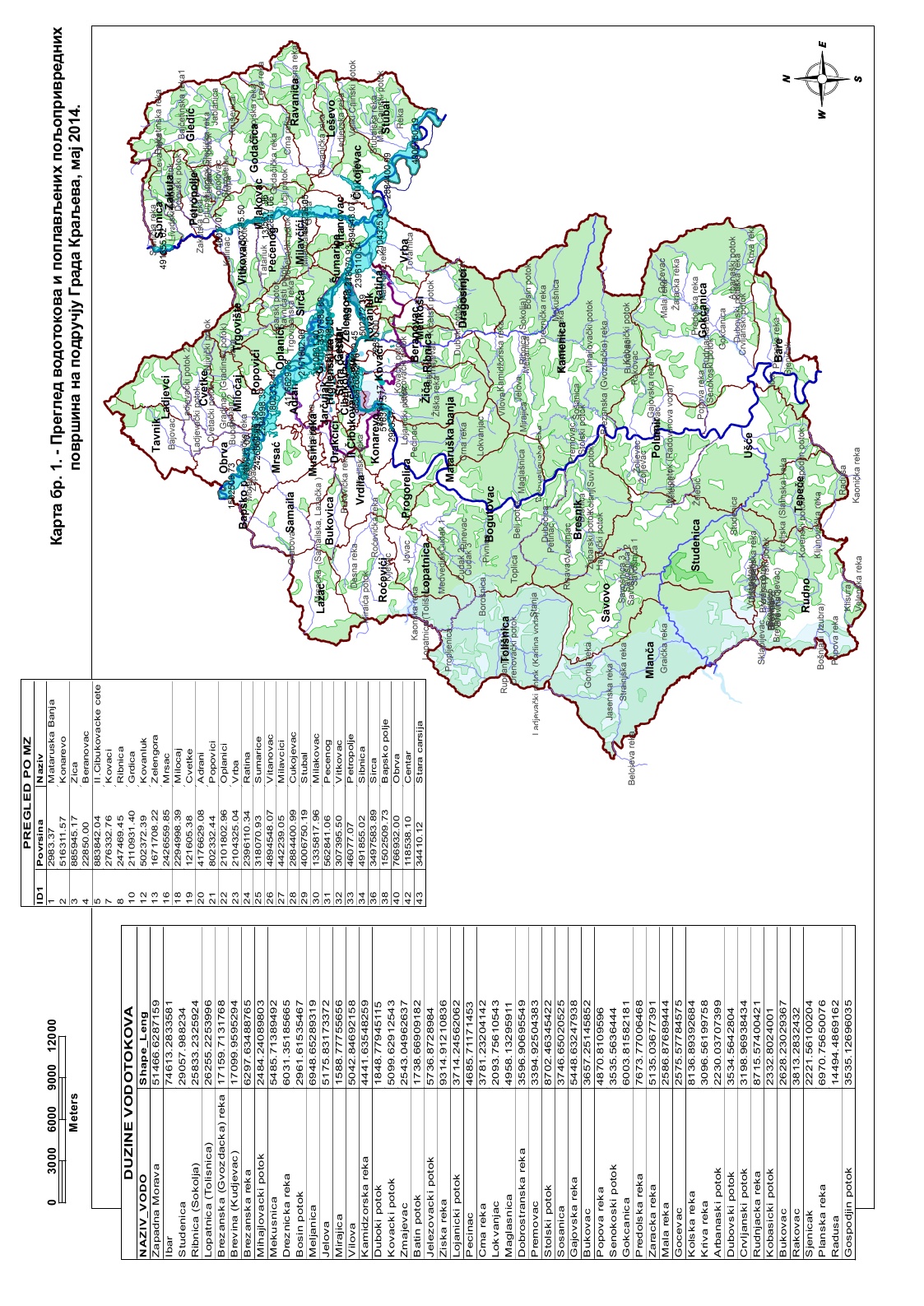 ГИС Апликација
Иницијатива за формирање Регионалног центра слива Западне Мораве
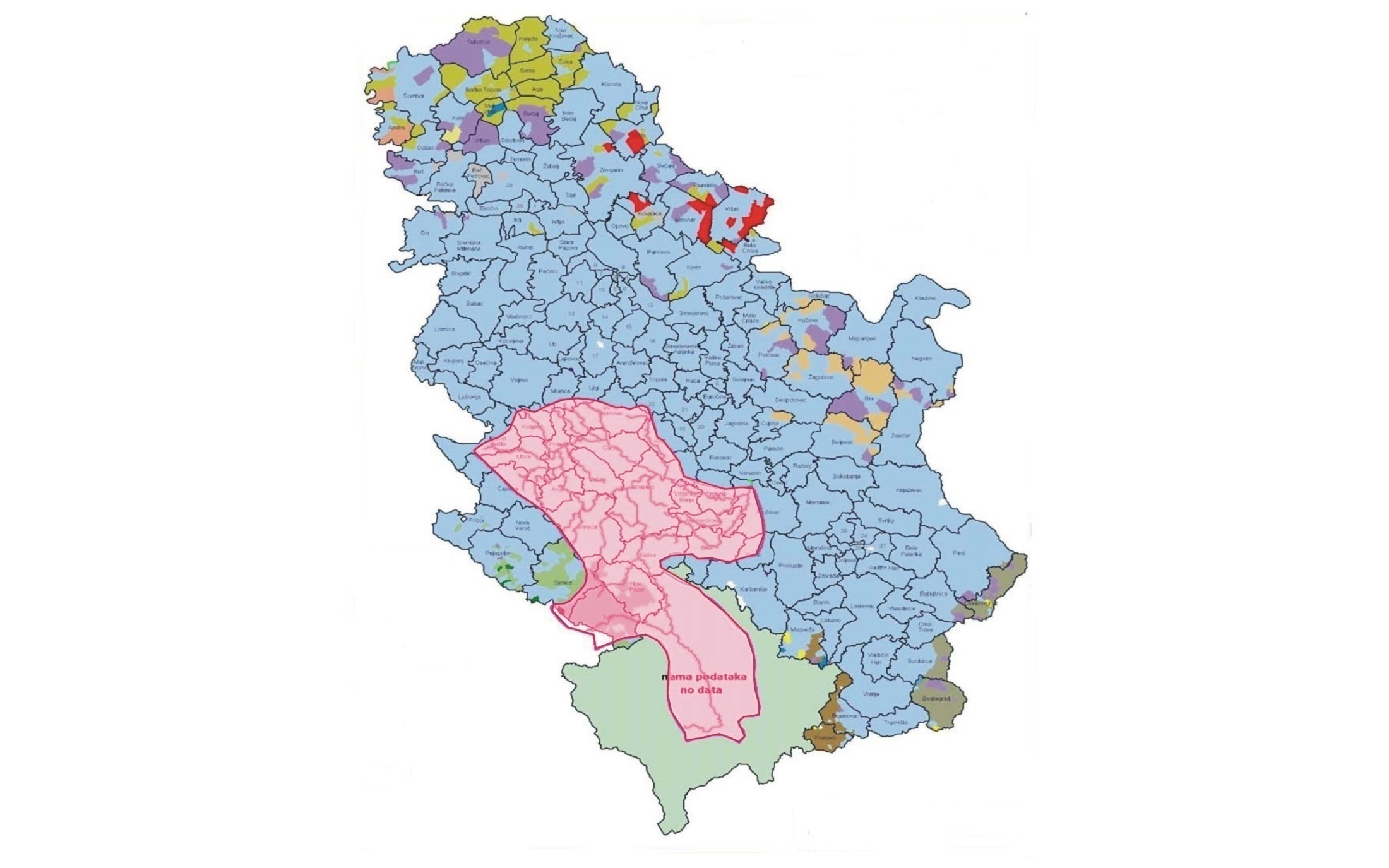 ХВАЛА НА ПАЖЊИЗдравко МаксимовићГУ КраљевоЗрењанин 30. мај 2018. год.Zdravko.maksimovic@kraljevo.org064-869-9-375